Lecture 10: The E/R Model III
Lecture and activity contents are based on what Prof Chris Ré
used in his CS 145 in the fall 2016 term with permission.
3. Advanced E/R Concepts
2
What you will learn about in this section
Subclasses & connection to OO

Constraints

Weak entity sets

ACTIVITY: Crayon Time!  Drawing E/R diagrams Pt. III
3
Modeling Subclasses
Some objects in a class may be special, i.e. worthy of their own class
 
 Define a new class?
 But what if we want to maintain connection to current class?

 Better: define a subclass
 Ex:
Products
Software 
products
Educational 
products
We can define subclasses in E/R!
4
Modeling Subclasses
name
price
Child subclasses contain all the attributes of all of their parent classes plus the new attributes shown attached to them in the E/R diagram
Product
isA
Software Product
Educational Product
platforms
ageGroup
5
name
name
name
price
price
price
Understanding Subclasses
name
price
Think in terms of records; ex:

Product


SoftwareProduct



EducationalProduct
Child subclasses contain all the attributes of all of their parent classes plus the new attributes shown attached to them in the E/R diagram
Product
isA
platforms
Software Product
Educational Product
ageGroup
platforms
ageGroup
6
name
price
Product
isA
Software Product
Educational Product
platforms
ageGroup
Think like tables…
Product
Sw.Product
Ed.Product
7
p2
p1
ep1
p3
sp1
ep2
sp2
ep3
Difference between OO and E/R inheritance
OO: Classes are disjoint (same for Java, Python, C++)






i.e., a software product can’t be a educational product in Java, Python, …
OO = Object Oriented.  E.g. classes as fundamental building block, etc…
Product
EducationalProduct
SoftwareProduct
8
p2
p1
ep1
p3
sp1
ep2
sp2
ep3
Difference between OO and E/R inheritance
E/R:   entity sets overlap
Product
EducationalProduct
SoftwareProduct
9
p2
p1
ep1
p3
sp1
ep2
sp2
ep3
Difference between OO and E/R inheritance
We have three entity sets, but four different kinds of objects
Product
EducationalProduct
SoftwareProduct
esp2
esp1
No need for multiple inheritance in E/R
10
IsA Review
If we declare A IsA B then every A is a B

We use IsA to

Add descriptive attributes to a subclass

To identify entities that participate in a relationship

No need for multiple inheritance
11
Modeling UnionTypes With Subclasses
Person
FurniturePiece
Company
Suppose each piece of furniture is owned either by a person, or by a company.  How do we represent this?
12
Modeling Union Types with Subclasses
Say: each piece of furniture is owned either by a person, or by a company

Solution 1. Acceptable, but imperfect (What’s wrong ?)
Person
FurniturePiece
Company
ownedByPerson
ownedByComp
13
Modeling Union Types with Subclasses
Solution 2: better (though more laborious)
FurniturePiece
What is happening here?
ownedBy
Owner
Person
Company
isa
14
Constraints in E/R Diagrams
Finding constraints is part of the E/R modeling process. Commonly used constraints are:

Keys: Implicit constraints on uniqueness of entities
Ex: An SSN uniquely identifies a person

Single-value constraints: 
Ex: an NFL player can only belong to one team at any moment

Referential integrity constraints: Referenced entities must exist
Ex: if you work for a company, it must exist in the database

Other constraints:  
Ex: peoples’ ages are between 0 and 150
Recall FOREIGN KEYs!
15
Participation Constraints: Partial v. Total
makes
Product
Company
Are there products made by no company? Companies that don’t make a product?
makes
Product
Company
Bold line indicates total participation (i.e. here: all products are made by a company)
16
One More Example: Partial v. Total
Owns
Apartment
People
Are there apartments owned by no people? People who don’t own an apartment?
Owns
Apartment
People
Bold line indicates total participation: all apartments are owned by some people.
17
Keys in E/R Diagrams
name
category
Underline keys:
price
Note: no formal way to specify multiple keys in E/R diagrams…
Product
Person
name
ssn
address
18
Single Value Constraints
See previous section!
makes
v. s.
makes
19
Referential Integrity Constraints
makes
Product
Company
Each product made by at most one company.
Some products made by no company?
makes
Product
Company
Each product made by exactly one company.
20
Weak Entity Sets
Entity sets are weak when their key comes from other
classes to which they are related.
affiliation
Team
University
sport
number
name
“Football team” v. “The Stanford Football team” (E.g., Berkeley has a football team too)
21
Weak Entity Sets
Entity sets are weak when their key comes from other
classes to which they are related (not independent).
affiliation
Team
University
sport
number
name
number is a partial key. (denote with dashed underline).
University is called the identifying owner.
Participation in affiliation must be total. Why?
22
E/R Summary
E/R diagrams are a visual syntax that allows technical and non-technical people to talk
For conceptual design

Basic constructs: entity, relationship, and attributes

A good design is faithful to the constraints of the application, but not overzealous
23
Activity 4-3: Weak entities, constraints
Add in: Subclasses, constraints, and weak entity sets
Concepts to include / model:
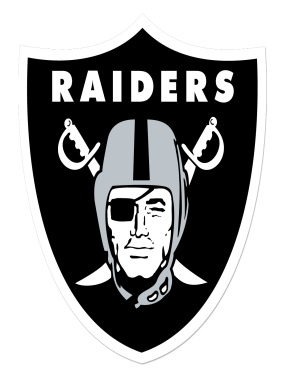 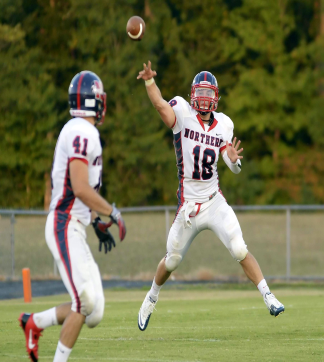 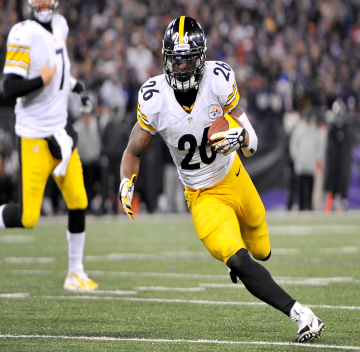 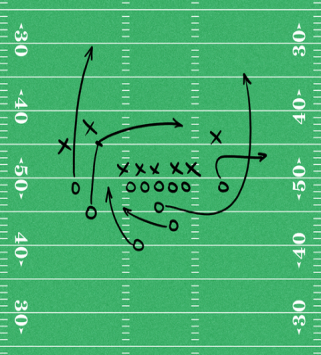 Players are either on Offense or Defense, and are of types (QB, RB, WR, TE, K, …)
All passes are to exactly one player; all runs include a player
Make sure you have designated keys for all our concepts!
Teams belong to cities- model as weak entity sets
25